Государственное  бюджетное дошкольное образовательное учреждение детский сад №8 с приоритетным направлением деятельности по физическому развитию детей Пушкинского района Санкт-Петербурга
«Формирование активного, творческого педагогического коллектива – важнейшая составляющая совершенствования качества образовательного процесса ДОУ»
Старший воспитатель 
Трущенко С.Ю.
2011 г.
Легко ли  вывести коллектив на путь развития и инновационного преобразования, легко ли управлять творческим коллективом? 
Наверное, ответ на это у каждого свой.
 Когда ты готов психологически, когда ты знаешь, какие подводные течения ожидают тебя на этом пути, возможно, этот путь покажется легким. Но чаще всего, по мнению многих руководителей и старших воспитателей, это трудно, но одно бесспорно: это безумно интересно.
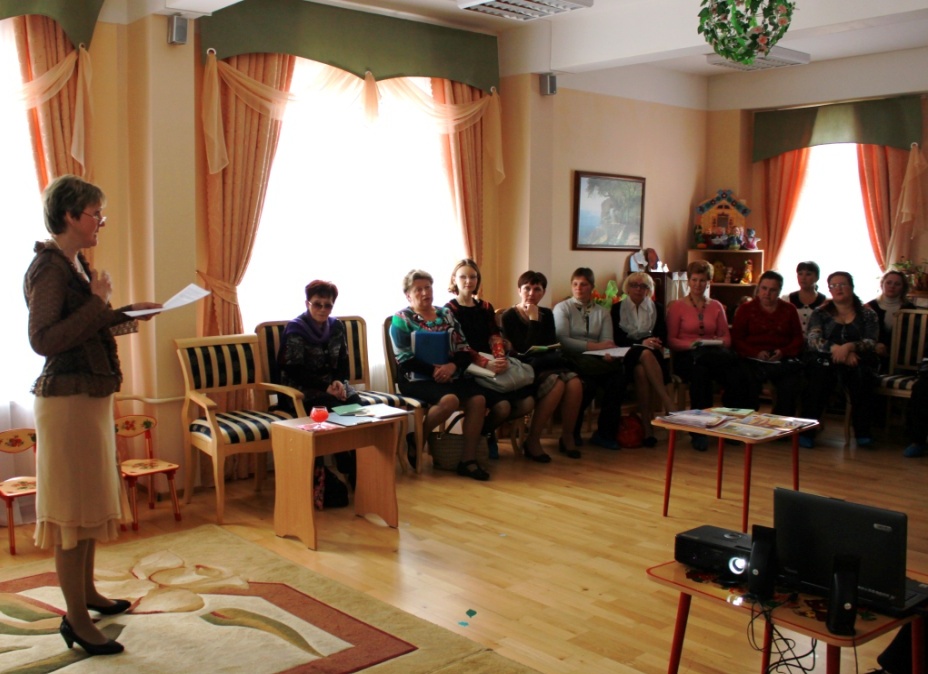 ДОУ детский сад №8, в котором я работаю старшим воспитателем со дня открытия, 
распахнул свои двери для воспитанников три года назад - 1 сентября 2008 года.
Передо мной стояла  задача изучения потенциала вновь созданного педагогического коллектива  и создания  одной творческой команды
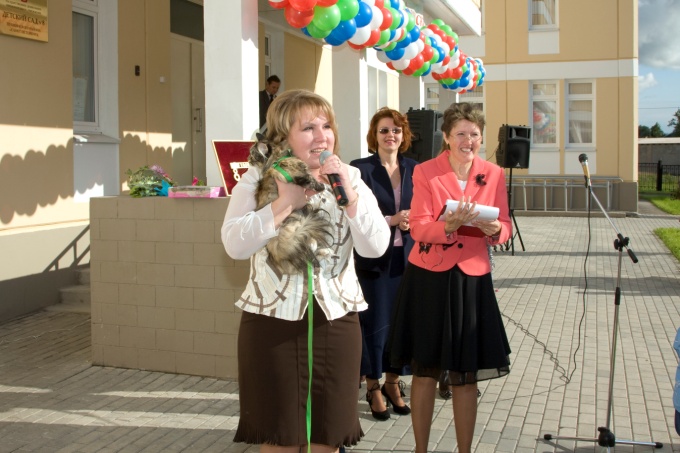 Детский сад построен в  новом федеральном квартале для военнослужащих, уволившихся в запас.  Наши педагоги в основном – жены военнослужащих
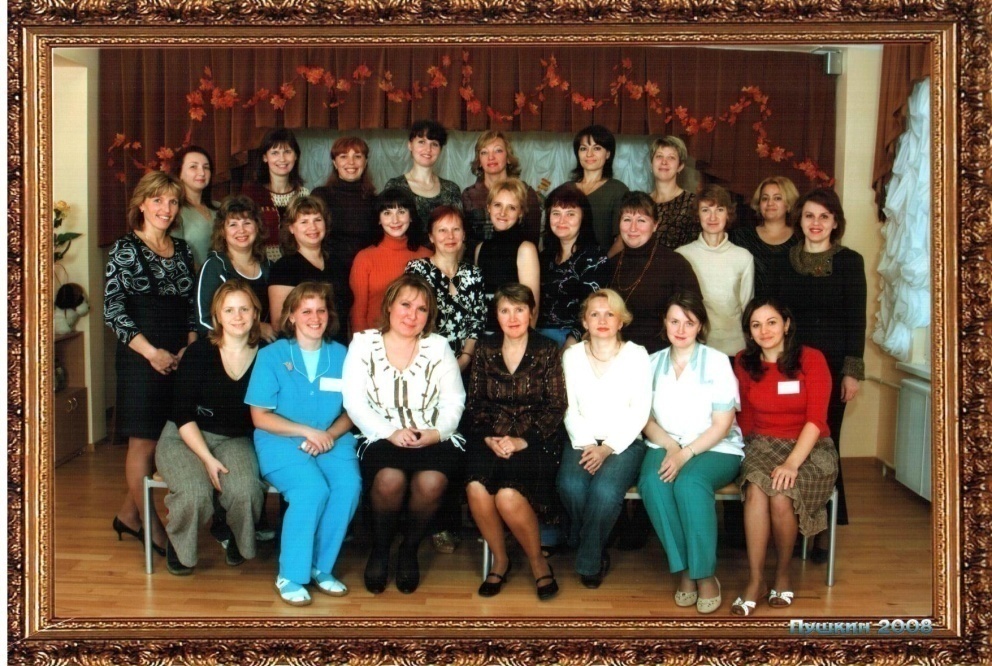 I. Изучение коллектива
С целью изучения вновь созданного педагогического коллектива были выдвинуты следующие задачи:
Разработать пакет диагностических материалов, позволяющий изучить профессиональные и личностные особенности педагогов.
 Спроектировать содержание процесса повышения профессиональной компетентности педагогов, учитывая наиболее типичные трудности и проблемы, возникающие в их профессиональной деятельности
Подобрать наиболее эффективные формы взаимодействия старшего воспитателя  с педагогами;
Организовать образовательное пространство для педагогов в детском саду;
Методы педагогического исследования
Эмпирические:
- Изучение     документации
 Наблюдение
 беседа 
 анкетирование
 тестирование
 изучение передового педагогического опыта
Теоритические:
Анализ
 синтез
 абстрагирование
  моделирование
  конкретизация теоретических знаний
Первый этап – это изучение документов  педагогов об образовании и квалификации.
Уровень образования педагогов ДОУ
В 2008 году на момент открытия сада:
 с высшим педагогическим образованием – 62%
 со средним педагогическим – 38% 

В 2011 году
 с высшим педагогическим образованием – 64,3%
 со средним педагогическим – 35,7%
Профессиональный  уровень  педагогов достаточно высок 
и он продолжает расти, за счет обучения воспитателей в ВУЗах заочно.
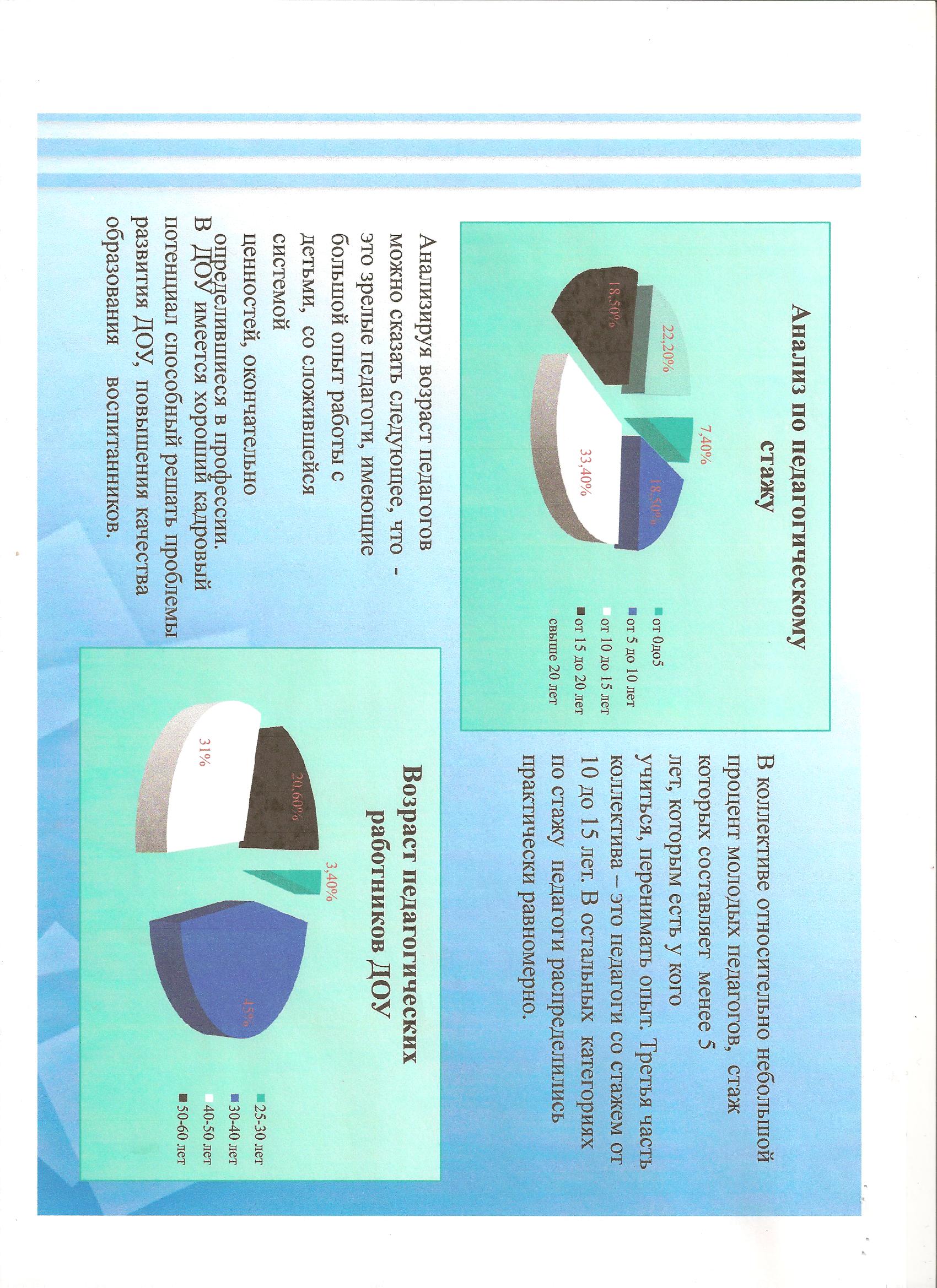 Весьма значимым для нашего изучения являются 
 полученные  результаты потребности в саморазвитии и мотивов профессиональной деятельности воспитателей 
на разных этапах профессионального становления. 

«Период «до 3-х лет» стажа характеризуется отсутствием значимых корреляций потребности в саморазвитии с личностными особенностями и мотивами профессионального развития, что свидетельствует о проявлении процесса адаптации, вхождения в деятельность. 
По мере приобретения опыта, на этапе «4-9 лет», возникает потребность в саморазвитии педагогов, обнаруживаются прямые связи со стремлением к познанию и мотивами социальной значимости деятельности.
 На этапе «10-14 лет» потребность в саморазвитии положительно связана с общим уровнем осмысленности жизни, 
а на этапе «15-20 лет» – со стремлением проявить творческий подход к деятельности. 
Для этапа «21-30 лет» вновь характерна прямая связь потребности в саморазвитии с показателем осмысленности жизни,
а для этапа «более 30 лет» – с показателями творческой активности»
Очень важно рационально   включить  
педагогов в круг организационно-педагогических отношений и оптимально использовать  все их таланты, знания, профессиональные умения и личностные качества в достижении общей цели дошкольного образовательного учреждения.
Для того чтобы грамотно определить место в образовательном процессе каждого педагога,  необходимо хорошо знать :
Личностные
 качества
Профессиональные
 качества
В физике, математике -
величина, характеризующая энергетическое состояние системы
В психологии –
самораспрост-раняющаяся волна изменения
В философии –
то, что является возможным 
(ist moglich), способность к действию
В менеджменте – предельные возможности, система возобновляемых внутренних ресурсов, которые проявляются в деятельности
В филологии – чистая возможность, скрытая сила, возможность того, что существует в скрытом виде и может проявиться при определенных условиях
Потенциал
В педагогике – готовность совершенствования, наличие внутренних, обеспечивающих эту готовность средств и методов
В социологии – возможность изменения общества, когда речь идет о путях и направлениях развития; способность